أنشطة تمهيدية
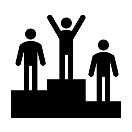 الوظيفة النحوية
مدخل الوحدة
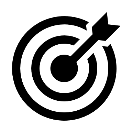 أنواع الكلمة و ا لجملة
المبتدأ و الخبر
أنشطة تمهيدية
مشروع الوحدة
الرسم الكتابي
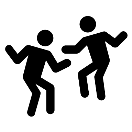 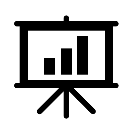 الحروف المرتكزة على السطر
[ب  د  ط  ف]
التعريف بالمشروع
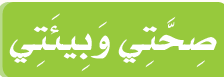 نص الاستماع
النص الشعري
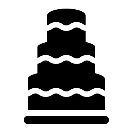 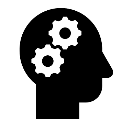 لِمَ تأتِ الفراشةُ؟
ناقلُ الأمراض
التواصل الشفهي
نص الفهم القرائي
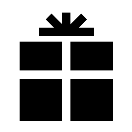 إبداء الرأي
وصف مشاهدات
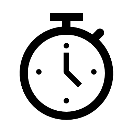 التَّصحُّر وأثرُه في البيئةِ
الظاهرة الإملائية
التواصل الكتابي
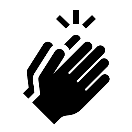 كلماتٌ حذفت الألفُ من وسطِها
همزتا القطع والوصل
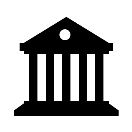 كتابة قصة من مشاهد معروضة
بناء فقرتين
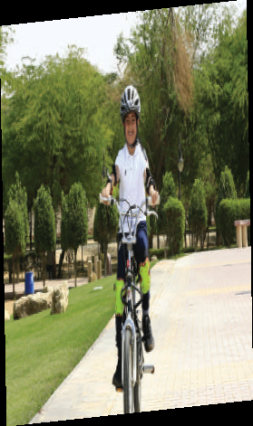 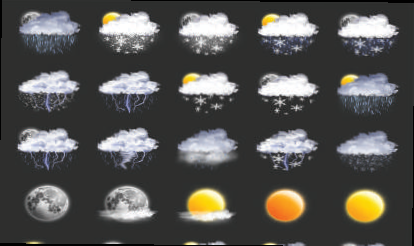 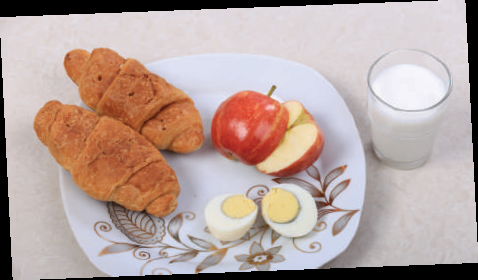 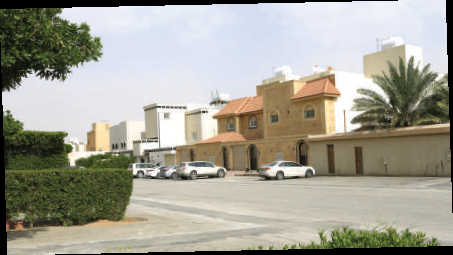 1

مدخل الوحدة

أنشطة تمهيدية
أَتَأمَّلُ الصُّورَ فِي الأَعْلى، ثُمّ اَكْتُبُ رَقْمَ الصورةِ َأمَامَ الكَلِمَةِ الدّالةِ عَلَيها
4
3
1
2
غِذَاءٌ صحِّيٌّ مُتَوازنٌ
بِيئَةٌ نَظِيفةٌ
رُمُوزُ اَحْوالِ الطقْسِ
عَاداتٌ ِصحِّيَّةٌ
4
1
3
2
1

مدخل الوحدة

أنشطة تمهيدية
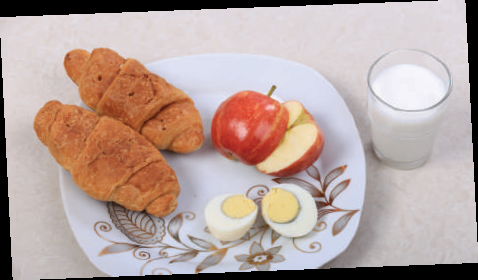 أَخْتَارُ مَعَ مَجْمُوعَتي إِحْدَى الصّورِ السابِقةِ؛ لِنَصفَ ما نُشاهِدُهُ
 ثُمَّ نُبْدِي رَأينَا فِيها شَفَهيّاً
الصُّورة الرابعة : أُشاهد أطعمة متنوعة – أرى أنَّه وجبة فطور صحيَّة
أَستَمِعُ وأَتَدَبَّرُ
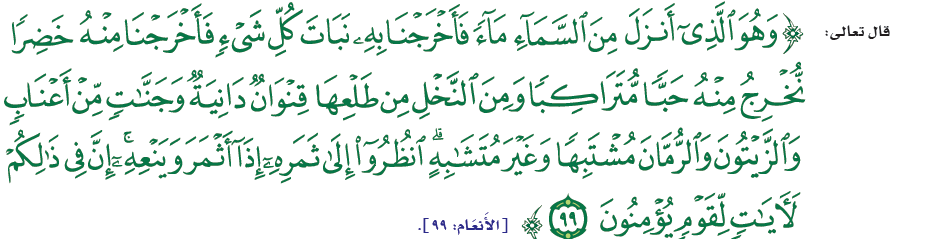 1

مدخل الوحدة

أنشطة تمهيدية
مُشتَبِهًا وَغَير مُتَشابِهٍ :يَتَشابَهُ فِي وَرَقِهِ وَيَخْتَلِفُ فِي ثَمَرِهِ
خَضراً : زَرْعًاً وَشجراً اَخْضر
مُتراكِبًا : بَعْضهُ فَوْقَ بَعْض كَسَنَابِلِ
 القَمْحِ وَالشعير
آَيَاتٌ : دَلَلَتٌ عَلَى كَمَالِ قُدرَةِ اللهِ
قِنْوانٌ: جَمْعُ قِنْوٍ وَهُوَ عِذْقُ النَّخْلةِ المُحْتوي عَلَى التَّمْرِ
يَنْعِهِ: نُضجِهِ
1

مدخل الوحدة

أنشطة تمهيدية
أ - وَرَدَ في الآيةِ الكَرِيمةِ ذِكْرُ أَسماءِ أطْعِمةٍ مَعْرُوفَةٍ هِيَ:
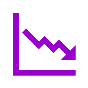 العنب – الزيتون - الرُّمان
ب - وَرَدَتْ فِي الآيةِ الكَرِيمةِ نِعْمةٌ مِنْ أعْظَمِ النِّعَمِ، بِدُونها لَا تحْيَا الكَائِناتُ قِيلَ عَنْها:   
         (أَغْلى مَفْقودٍ وأَرْخَص مَوْجُودٍ) فَمَا هَذِهِ النِّعْمةُ؟
أَستَمِعُ وأَتَدَبَّرُ
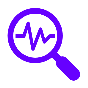 الماء
1

مدخل الوحدة

أنشطة تمهيدية
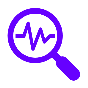 أَستَمِعُ وأَتَدَبَّرُ
خَلَقَنا اللهُ سبْحَانهُ وتَعَالى، وهَيَّأَ لَنا الأَرْضَ؛ لِنَعِيشَ عَلَيها بِأمانٍ، ونُعَمِّرَها بِسَلَامٍ وغَمَرَنا بِالنِّعَمِ، فَمَا وَاجِبُنا نَحْوهَا؟
المحافظة عليها
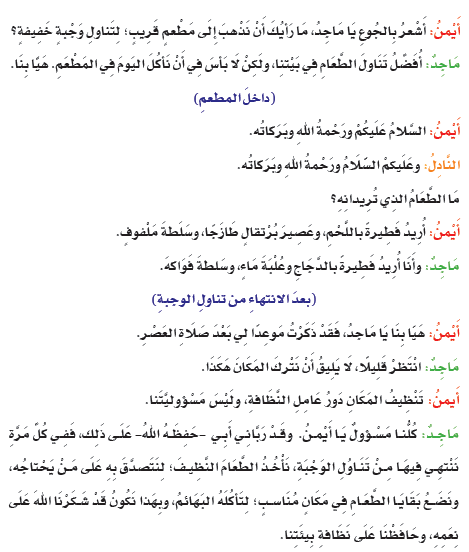 1

مدخل الوحدة

أنشطة تمهيدية
4.أَقْراُ الحِوَارَ الآتِي مَعَ مَجْموعتِي، ثُمَّ أُجِيبُ عَنِ الأَسئِلةِ الآتِيةِ :
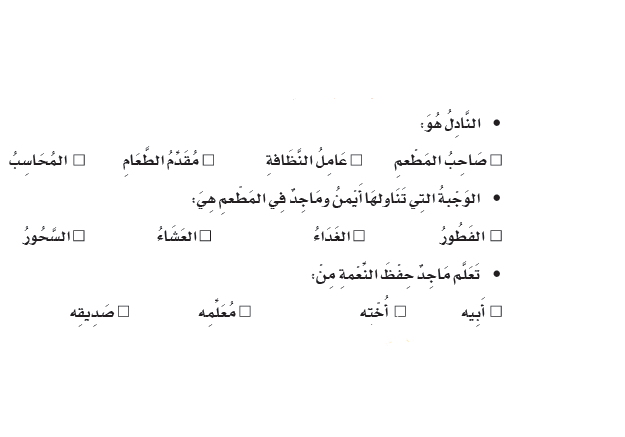 1

مدخل الوحدة

أنشطة تمهيدية
أُعَيّنُ الإِجَابةَ الصحِيحَةَ فِيمَا يأتي :
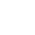 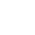 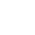 1

مدخل الوحدة

أنشطة تمهيدية
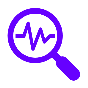 تفكير إبداعي
ذكَرَ مَاجِدٌ أنَّ تَصَرُّفَه يعُدُّ شُكْراً لِلنعِّمِ، وحِفَاظاً عَلىَ البِيئةَ أعُدِّدُ جَوَانبَ أخُرى إيِّجَابِيَّةً لِهَذا التَّصَرُّفِ غَيرَ مَا ذُكِرَ
مساعدته للمحتاجين – إطعامه للحيوانات – فعله قد يجعل أصدقاءه يقتدون به
1

مدخل الوحدة

أنشطة تمهيدية
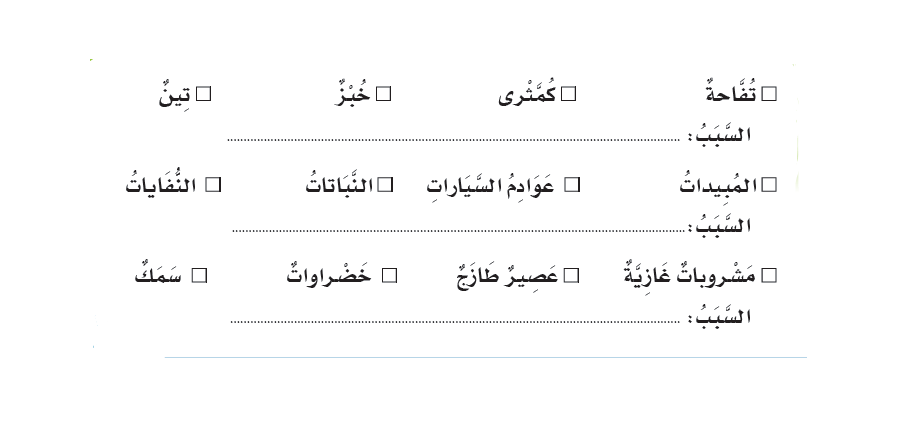 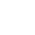 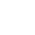 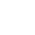 الخبز ليس من انواع الفواكه
النباتات ليست من ملوِّثات البيئة
المشروبات الغازية من الأشربة غير الصّحية
5.اَرْسمُ دَائِرةً حَوْلَ الكَلِمَةِ المُخْتَلِفَةِ وأَذْكُرُ السبَبَ :
1

مدخل الوحدة

أنشطة تمهيدية
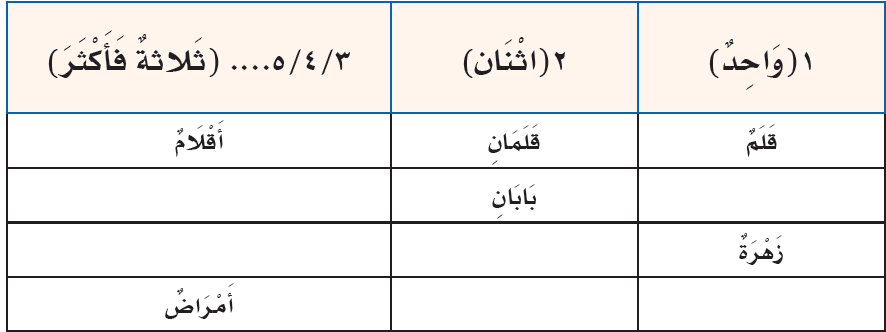 الاسمُ الذِي يَدُلُّ عَلَى وَاحِدٍ يُسَمَّى
الاسمُ الذِي يَدُلُّ عَلَى اثْنَينِ يُسَمَّى
باب
أبواب
زهرتان
أزهار
مرضان
مرض
الاسمُ الذِي يَدُلُّ عَلَى ثَلَاثَةٍ فَأَكْثَرَ يُسَمَّى
مثنَّى
مفرد
6. أُكْمِلُ الجَدْولَ الآتِي وَمَا بَعْدَهُ مُستعينًا بِالمِثَالِ الأَوَّلِ :
جمع
7. أَسردُ:
1

مدخل الوحدة

أنشطة تمهيدية
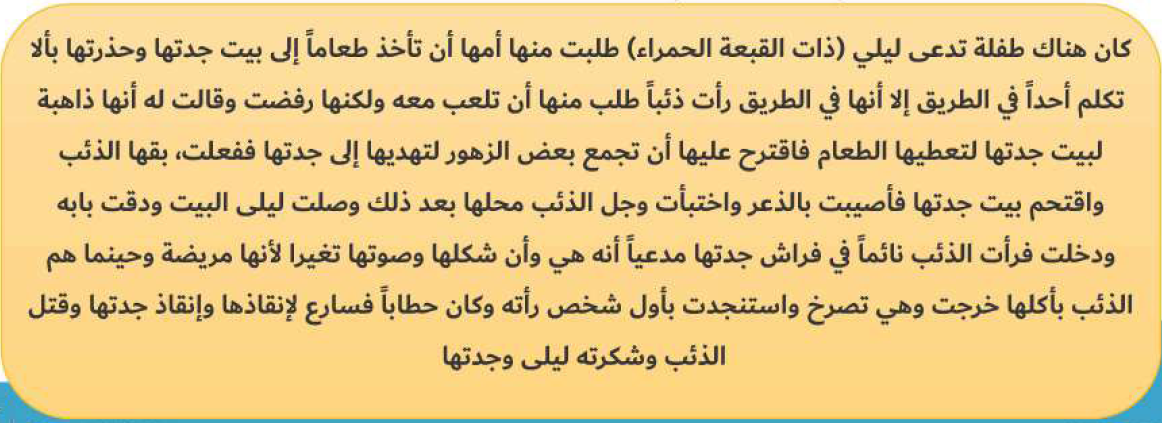 أَسردُ شفَهيّاً قِصّةً , سَمِعْتُها أوْ قَرَأْتُها
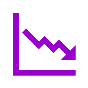 1

مدخل الوحدة

أنشطة تمهيدية
8. اُرَتِّبُ الجُمَلَ الآتِيةَ؛ لِأَحْصلَ عَلَى فِقْرةٍ مُتَرابطةٍ، واَكْتبُها في المَكَانِ المُخَصَّص، مَعَ مُرَاعَاةِ الالتِزامِ بِعَلَاماتِ التَّرْقيمِ
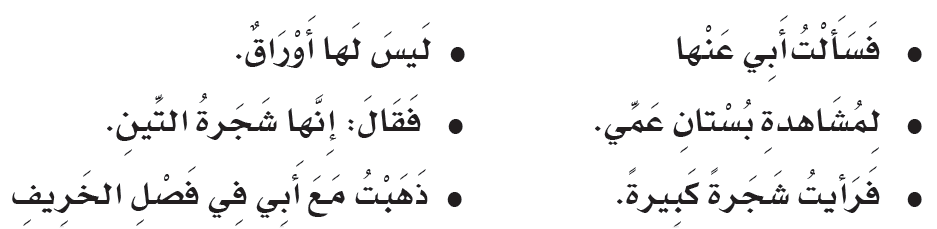 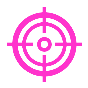 ذهبت مع أبي في فصل الخريف لمشاهدة بستان عمِّي , فرأيتُ شجرةً كبيرةً ليس لها أوراق ٌ, فسألتُ أبي عنها , فقالَ : إنَّها شجرةُ التِّينِ .
مُعَاهدةُ الحِفَاظِ عَلَى البِيئَةِ
أُنجِزُ مشرُوعِي
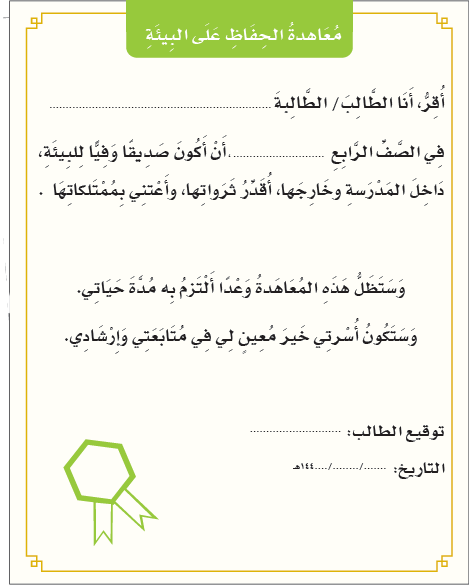 1

مدخل الوحدة

أنشطة تمهيدية
انتهى الدرس